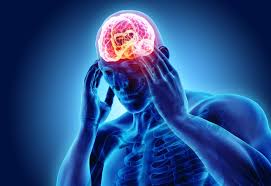 MİGREN
Arş.Gör.Dr.Mahmut ÖZAYDIN
KTÜ Aile Hekimliği Anabilim Dalı
09.04.2019
SUNUM PLANI
AMAÇ
ÖĞRENİM HEDEFLERİ
TARİHÇE 
TANIM
EPİDEMİYOLOJİ
GENETİK TEMELİ
PATOFİZYOLOJİ
SINIFLANDIRMA
TANI KRİTERLERİ
KLİNİK ÖZELLİKLERİ
KOMPLİKASYONLARI 
TEDAVİ
Amaç
Migrenin tanı ve tedavisi hakkında bilgi vermek
Öğrenim Hedefleri
Migrenin tanımını yapabilmek
Migrenin sınıflandırmasını yapabilmek
Auralı ve Aurasız Migren tanı kriterlerini sayabilmek
Migren atağını tetikleyen faktörleri sayabilmek
Migrenin ayırıcı tanılarını sayabilmek
Migrene yönelik nonfarmakolojik tedavileri açıklayabilmek
Migrene yönelik farmakolojik tedavileri açıklayabilmek
Vaka-1
25 Y K

10 yıldır 

Haftada 1-2 kez , 8-10 saat süren 

Başın sağ veya sol yarısında olan 

Zonklayıcı baş ağrısı
[Speaker Notes: Yirmi beş yaşındaki kadın hasta, 10 yıldır haftada 1-2 kez ortaya çıkan, 8-10 saat süren ve başın sağ veya sol yarısında olan, zonklayıcı baş ağrısı yakınmasıyla başvuruyor. Öyküsünden yakınmasının genelde öğleden sonra başladığı, parlak ışık veya sıkıntı ile tetiklendiği, karanlık odada uyumakla geçtiği ve şiddetli olduğunda bulantı ve kusmanın eşlik ettiği öğreniliyor.Fizik muayenesi normal bulunan hasta için en olası tanı aşağıdakilerden hangisidir?
A) Temporal arteritB) Küme baş ağrısıC) Aurasız migrenD) Gerilim tipi baş ağrısıE) Retinal migren]
Genelde öğleden sonra

Parlak ışık ve sıkıntı ile tetikleniyor

Karanlık odada uyumakla geçiyor

Şiddetli olduğunda bulantı-kusma eşlik ediyor
[Speaker Notes: Yirmi beş yaşındaki kadın hasta, 10 yıldır haftada 1-2 kez ortaya çıkan, 8-10 saat süren ve başın sağ veya sol yarısında olan, zonklayıcı baş ağrısı yakınmasıyla başvuruyor. Öyküsünden yakınmasının genelde öğleden sonra başladığı, parlak ışık veya sıkıntı ile tetiklendiği, karanlık odada uyumakla geçtiği ve şiddetli olduğunda bulantı ve kusmanın eşlik ettiği öğreniliyor.Fizik muayenesi normal bulunan hasta için en olası tanı aşağıdakilerden hangisidir?
A) Temporal arteritB) Küme baş ağrısıC) Aurasız migrenD) Gerilim tipi baş ağrısıE) Retinal migren]
Fizik Muayenesi normal olan hastada en olası tanınız nedir?

	A) Temporal arterit
	B) Küme baş ağrısı
	C) Aurasız migren
	D) Gerilim tipi baş ağrısı
	E) Retinal migren
Vaka-2
48 Y K

10 yıl önce epizodik migren tanısı almış

Profilaksi için topiramat kullanıyor 

Akut tedavi için NSAID ve oral triptan kullanıyor
National İnstitute for  Health and Care Excellence – Headaches Clinical case scenairous for group discussion Support for education and learning 2nd Edition – January 2016
60 dk önce başlayan şiddetli auralı migreni mevcut

50 dk önce oral triptan ve NSAİD aldı fakat yanıt vermemiş

Oral tedavi aldıktan sonra 6 kez kusmuş
National İnstitute for  Health and Care Excellence – Headaches Clinical case scenairous for group discussion Support for education and learning 2nd Edition – January 2016
Şimdi başka hangi akut migren tedavisi önerilebilir?
National İnstitute for  Health and Care Excellence – Headaches Clinical case scenairous for group discussion Support for education and learning 2nd Edition – January 2016
Vaka-3
28  Yaş, Kadın

6 ay önce auralı migren tanısı almış

Ortalama haftada 1 kez migren atağı geçiriyor

Triptan,NSAİD ve anti-emetik kullanıyor
National İnstitute for  Health and Care Excellence – Headaches Clinical case scenairous for group discussion Support for education and learning 2nd Edition – January 2016
Başka herhangi bir ilaç kullanmıyor

Kontrasepsiyon yöntemlerinden kombine oral kontraseptif ilaçları alıp almadığını sorguluyorsunuz?

Neden????
National İnstitute for  Health and Care Excellence – Headaches Clinical case scenairous for group discussion Support for education and learning 2nd Edition – January 2016
Tarihçe
Migren ile ilgili ilk açıklama, milâttan önce 1200  civarında antik Mısır’da yazılmış Ebers Tıp Papirüsü'nde yer alır*

M.Ö 200’de, Hipokrat tıp okulundaki yazılar, görsel auranın baş ağrısından önce geldiği ve kusma yoluyla kısmi rahatlama sağlandığını tanımlamıştır**
* Miller, Neil (2005). Walsh and Hoyt's clinical neuro-ophthalmology (6th ed bas.). Philadelphia, Pa.: Lippincott Williams & Wilkins. s. 1275.
**Borsook, David (2012). The migraine brain : imaging, structure, and function. New York: Oxford University Press. ss. 3–11.
Tanım
Migren, merkezinde genellikle bulantı ve / veya ışık ve ses hassasiyeti ile ilişkili şiddetli bir baş ağrısı olan epizodik ve kronik bir hastalıktır
https://www.uptodate.com/contents/pathophysiology-clinical-manifestations-and-diagnosis-of-migraine-inadults?search=migraine&source=search_result&selectedTitle=2~150&usage_type=default&display_rank=2
Epidemiyoloji
Migren, genel popülasyonun yüzde 12'sini 
etkileyen yaygın bir hastalıktır*


Türkiye'de yapılan bir çalışmada 15-55 yaş
grubunda migren prevalansı %16.4 olarak bulunmuştur**
*Lipton RB, Stewart WF, Diamond S, et al. Prevalence and burden of migraine in the United States: data from the American Migraine Study II. Headache 2001; 41:646.
**Canan YÜCESAN Nöroloji ABD,Ankara Üniversitesi Tıp Fakültesi, ANKARA Turkiye Klinikleri J Neurol-Special Topics. 2008;1(1):10-21 Article Language: TR
Epidemiyoloji
Kadınlarda erkeklerden daha sık görülür 

Aurasız migren, en sık görülen vaka olup vakaların yaklaşık % 75'ini oluşturur
Lipton RB, Bigal ME, Diamond M, et al. Migraine prevalence, disease burden, and the need for preventive therapy. Neurology 2007; 68:343.
Genetik Temeli
Ailede öyküsü olanlarda migren gelişme riski 3 kat daha yüksek
Merikangas KR, Risch NJ, Merikangas JR, et al. Migraine and depression: association and familial transmission. J Psychiatr Res 1988; 22:119.
[Speaker Notes: Genel bir popülasyon temelli çalışmanın bir tanesi, 
Ailede migren öyküsü olanlarda migren gelişme riski, aile öyküsü olmayanlara göre 3 kat daha yüksek bulunmuştur.]
Genetik Temeli
İkiz araştırmaları, 
monozigotik ikizlerde dizigotik ikizlere göre daha yüksek
kalıtımın bir bireyin migrene duyarlılığının % 40 - 50'sini oluşturduğu tahmin edilmiştir.
Honkasalo ML, Kaprio J, Winter T, et al. Migraine and concomitant symptoms among 8167 adult twin pairs. Headache 1995; 35:70.
Patofizyoloji
Migrenin nörovasküler bir bozukluk olduğu
düşünülmektedir
Patofizyoloji
Aura

Nöronların, glial ve vasküler hücrelerin
katıldığı kortikal yayılan depresyon
dalgalarının, serebral korteksi etkilediği
gösterilmiştir.

Kortikal yayılan depresyon dalgalarının
migren auralarına yol açtığı varsayılmaktadır.
Hadjikhani N, Sanchez Del Rio M, Wu O, et al. Mechanisms of migraine aura revealed by functional MRI in human visual cortex. Proc Natl Acad Sci U S A 2001; 98:4687.
Patofizyoloji
Ağrı
Migren esnasında meydana gelen baş ağrısının mekanizması tam olarak bilinmemektedir *

Bazı bulgular santral sinir sistemi yapılarının (örneğin; beyin sapı ve diensefalon) başlıca rolü olduğunu desteklemektedir**
*Olesen, J (2009 Jul). "Origin of pain in migraine: evidence for peripheral sensitiyation". Lancet neurology. 8 (7), s. 679–90.
**Akerman, S (20 Eylül 2011). "Diencephalic and brainstem mechanisms in migraine". Nature reviews. Neuroscience. 12 (10), s. 570–84.
[Speaker Notes: Akerman, S (20 Eylül 2011). "Diencephalic and brainstem mechanisms in migraine". Nature reviews. Neuroscience. 12 (10), s. 570–84. PMID 21931334]
Patofizyoloji
Migrenle ilişkili yeni genlerin tanımlanması

Migren atağının ilk aşamalarında aktive olmuş beyin bölgelerinin görselleştirilmesi

Servikal sinirlerin potansiyel rolünün daha iyi anlaşılması ve
 
Nöropeptitler için kritik rolün tanınması

migren tedavisi için yeni hedeflere yol açan ilerlemeler
arasındadır.
Charles, A. (2018). The pathophysiology of migraine: implications for clinical Lancet Neurol 2018;17 (2), 174–182. DOI: 10.1016 / s1474-4422 (17) 30.435-0
[Speaker Notes: Son çalışmalar genetik nedenleri, anatomik ve fizyolojik özellikleri ve farmakolojik mekanizmaları hakkında önemli yeni bilgiler sağlamıştır.]
MigraineReclassification 2013
1.1	Migraine without aura
1.2	Migraine with aura (including 1.2.4 Retinal migraine)
1.3	Chronic migraine
1.4	Complications of migraine
1.5	Probable migraine
1.6	Episodic syndromes that may be associated with migraine
The International Classification of Headache Disorders, 3rd edition beta version,is published in Cephalalgia 2013; 33: 629-808
Aurasız Migren Tanı Kriterleri
A) B-D maddelerine uyan en az 5 atak 
B) Baş ağrısının 4-72 saat sürmesi
C) Aşağıdaki özelliklerin en az ikisini gösteren baş ağrısı 


D) Baş ağrısı sırasında aşağıdakilerden en az birinin varlığı 

E) Başka bir bozukluğa bağlanamama
Tek taraflı yerleşim 
Zonklayıcı nitelik 
Orta veya ağır şiddet 
Rutin fiziksel aktivite ile artma(yürüme vs.)
Bulantı ve/veya kusma
Fotofobi ve fonofobi
The International Classification of Headache Disorders, 3rd edition beta version,is published in Cephalalgia 2013; 33: 629-808
Auralı Migren Tanı Kriterleri
A) B ve C kriterlerini karşılayan en az iki atak
B) Aşağıdaki tamamen geri dönüşümlü aura belirtilerinden biri veya birkaçı 





C) Aşağıdaki dört özellikten en az ikisi:





Başka bir ICHD-3 teşhisi ile daha iyi açıklanmadı ve geçici iskemik atak dışlandı
Görsel
Duyusal
Konuşma ve / veya dil
Motor
Beyin sapı
Retina
En az bir aura semptomu, 5 dakika içinde kademeli olarak yayılır ve / veya art arda iki veya daha fazla semptom ortaya çıkar
Her bireysel aura semptomu 5-60 dakika sürer 
En az bir aura semptom tek taraflı 
Auraya 60 dakika içinde baş ağrısı eşlik eder veya takip eder
The International Classification of Headache Disorders, 3rd edition beta version,is published in Cephalalgia 2013; 33: 629-808
Klinik Özellikleri
Otonomik semptomlar ile ilişkili bir süre devam eden, tekrarlayıcı şiddetli baş ağrısı ile kendini gösterir

Ağrının şiddeti, baş ağrısının süresi ve atak sıklığı değişir
Bartleson JD, Cutrer FM (May 2010). "Migraine update. Diagnosis and treatment". Minn Med. 93 (5), s. 36–41.
Klinik Özellikleri
Prodrom; baş ağrısından saatler veya günler önce meydana gelir

Aura; baş ağrısından hemen önce oluşur

Ağrı aşaması; baş ağrısı aşaması olarak da bilinir

Postdrom; migren atağı sonrasında yaşanan etkiler
Headache Classification Subcommittee of the International Headache Society (2004). "The International Classification of Headache Disorders: 2nd edition". Cephalalgia. 24 (Suppl 1), s. 9–160.
[Speaker Notes: Migrende olası dört aşama bulunur ve bu
aşamaların tümünün yaşanması
gerekmemektedir:]
Klinik Özellikleri
Prodrom

Migrenli kişilerin yaklaşık %60'ında görülür

değişmiş ruh hali

sinirlilik,depresyon

yorgunluk

bazı yiyecekleri çok isteme

gergin adaleler(özellikle boyunda)

kabızlık / ishal 

kokulara ve gürültüye karşı hassasiyet
Rae-Grant, [edited by] D. Joanne Lynn, Herbert B. Newton, Alexander D. (2004). The 5-minute neurology consult. Philadelphia: Lippincott Williams & Wilkins. s. 26.
Klinik Özellikleri
Aura 

Baş ağrısından önce ya da baş ağrısı esnasında
meydana gelen geçici fokal nörolojik bir olaydır*


Birkaç dakika içinde kademeli olarak ortaya çıkar ve
genellikle 60 dakikadan daha kısa sürer **
*Aminoff, Roger P. Simon, David A. Greenberg, Michael J. (2009). Clinical neurology (7th ed. bas.). New York, N.Y: Lange Medical Books/McGraw-Hill. ss. 85–88
**Tintinalli, Judith E. (2010). Emergency Medicine: A Comprehensive Study Guide (Emergency Medicine (Tintinalli)). New York: McGraw-Hill Companies. ss. 1116–1117
Klinik Özellikleri
Aura çeşitleri 

Görsel (noktalanmalar, ışık çakmaları, zigzaglar, görme bulanıklığı, mikropsi)
  
Duyusal (Parestezi, Hipoestezi, ataksi) 

Motor (Kore, dizartri)  

Psikolojik (Duygudurum değişiklikleri, kişilik bozuklukları, deliryum)
Scintillasyon skotomu
[Speaker Notes: Görme alanı ortasında beliren parlak bir nokta çevresinde düzensiz, titrek, parıldayan çizgiler oluşması ile belirgin, çoğu kez oftalmik migren’e eşlik eden skotom şekli,]
Klinik Özellikleri
Ağrı

çoğu zaman tek taraflı

özellikle şiddeti arttıkça zonklayıcı veya pulsatil özellikte

sıklıkla bulantı ve bazen de kusma eşlik edebilir
Charles, Andrew. "The evolution of a migraine attack–a review of recent evidence." Headache: The Journal of Head and Face Pain 53.2 (2013): 413-419.
[Speaker Notes: Birçok kişi, ataklar sırasında fotofobi veya fonofobi rapor eder ve bu gibi migren hastalarının karanlık, sessiz bir odada uzanıp rahatlamalarını sağlar.

Atak şiddeti bir ila birkaç saat içerisinde artarsa, hastalar sıklıkla bulantı ve bazen de kusma yaşarlar]
Klinik Özellikleri
Postdrom

Bu dönemde ani baş hareketi önceden baş ağrısının bulunduğu yerde ağrıya neden olur

Hastalar hafif neşe veya öfori hissi bildirmesine rağmen
sıklıkla kendilerini yorgun veya bitkin hissederler
Giffin, Nicola J., et al. "The migraine postdrome: an electronic diary study." Neurology 87.3 (2016): 309-313.
[Speaker Notes: Bu dönemde ani baş hareketi geçici olarak önceden baş ağrısının bulunduğu yerde ağrıya neden olur.]
Tetikleyici Faktörler
Bildirilen yaygın tetikleyici faktörler stres, açlık ve yorgunluktur*

Hormonal faktörler
Menarş 
Oral kontraseptif kullanımı
Gebelik
Menopoz öncesi, sırası ve sonrası dönem **
*Levy D, Strassman AM, Burstein R (June 2009). "A critical view on the role of migraine triggers in the genesis of migraine pain". Headache. 49(6), s. 953–7
**Lay, CL (2009 May). "Migraine in women". Neurologic Clinics. 27 (2), s. 503–11.
[Speaker Notes: Menarş, 
oral kontraseptif kullanımı,
gebelik, 
menopoz öncesi, sırası ve sonrası dönem 
gibi diğer hormonal etkiler de migrenin meydana gelmesinde rol oynar.
 Bu hormonal etkilerin aurasız migrende daha çok rol oynadığı görülmektedir.]
Tetikleyici Faktörler
Muhtemel faktörler
stres
menstrüasyon
görsel uyaranlar
hava değişiklikleri
nitratlar
açlık ve şarap

Kesin faktörler
uyku bozuklukları ve
aspartam
*Martin, Vincent T., and Michael M. Behbehani. "Toward a rational understanding of migraine trigger factors." Medical Clinics of North America 85.4 (2001): 911-941.
[Speaker Notes: stres
menstrüasyon
görsel uyaranlar
hava değişiklikleri
nitratlar
açlık ve şarabın muhtemel migren tetikleyici faktörler olduğu;
uyku bozuklukları ve
aspartamın da kanıtlanmış migren tetikleyicileri olduğu sonucuna varılmıştır.*]
Tetikleyici Faktörler
Sigara
Monosodyum glutamat
Koku
Çikolata ve tiramin 

migrenin tetikleyicisi olarak kanıtlanmamıştır
*Martin, Vincent T., and Michael M. Behbehani. "Toward a rational understanding of migraine trigger factors." Medical Clinics of North America 85.4 (2001): 911-941.
www.uptodate.com/contents/pathophysiology-clinical-manifestations-and-diagnosis-of-migraine-in adults?source=history_widget#H21674092
Tetikleyici Faktörler
Migrenli 1750 hastanın katıldığı retrospektif bir çalışmada, katılımcıların yaklaşık yüzde 75'i en az bir akut migren atağı tetikleyicisi bildirmiştir. Azalan sıklık  sırasına göre bunlar:
Alkol (yüzde 38)

Sigara (yüzde 36)

Geç yatmak (yüzde 32)

Isı (yüzde 30)

Yiyecek (yüzde 27)

Egzersiz (yüzde 22)

Cinsel aktivite (yüzde 5)
Emosyonel stres (yüzde 80)

Kadınlarda hormonlar (yüzde 65)

Yemek yememek (yüzde 57)

Hava Durumu (yüzde 53)

Uyku bozuklukları (yüzde 50)

Kokular (yüzde 44)

Boyun ağrısı (yüzde 38)

Işıklar (yüzde 38)
Kelman L. The triggers or precipitants of the acute migraine attack. Cephalalgia 2007; 27:394
Komorbidite Gösteren Hastalıklar
BIÇAKCI, Şebnem. "Migren ve Hastalık Birlikteliği." Archives of Neuropsychiatry/Noropsikiatri Arsivi (2013).
Komplikasyonları
1.4 Migren komplikasyonları

1.4.1 Status migrainosus

1.4.2 Enfarktsız kalıcı aura

1.4.3 Migren enfarktüsü

1.4.4 Migren aura ile tetiklenen nöbet
The International Classification of Headache Disorders, 3rd edition beta version,is published in Cephalalgia 2013; 33: 629-808
Tanı Testleri
Migrenin tanısı klinik olarak konulur

Migrenli hastaların çoğunda görüntüleme gerekli değildir

Hastalığın ilerleyen dönemlerinde, 
nörolojik muayenede açıklanamayan anormal bulgu  ve 
atipik baş ağrısı özellikleri varlığında  görüntüleme düşünülebilir.
Silberstein, Stephen D. "Practice parameter: evidence-based guidelines for migraine headache (an evidence-based review): report of the Quality Standards Subcommittee of the American Academy of Neurology." Neurology 55.6 (2000): 754-762..
[Speaker Notes: Amerikan Nöroloji Akademisi tarafından yayınlanan kanıta dayalı kılavuzlar,
 Akut olmayan baş ağrısında hastalığın ilerleyen dönemlerinde, nörolojik muayenede açıklanamayan anormal bulgu  ve atipik baş ağrısı özellikleri varlığında  görüntüleme düşünülebilir.]
Tanı Testleri
Ani şiddetli baş ağrısı olan hastalarda subaraknoid 
kanama şüphesi nedeniyle nörogörüntülemeye 
ihtiyaç duyulur
Evans, Randolph W. "Diagnostic testing for migraine and other primary headaches." Neurologic clinics 27.2 (2009): 393-415.
Ayırıcı tanı
Gerilim tipi başağrısı
Küme tipi başağrısı 
Kafa/Boyun travması 
Serebrovasküler bozukluklar
İntrakranial lezyonlar
Menenjit
Subaraknoid kanama
https://www.uptodate.com/contents/pathophysiology-clinical-manifestations-and-diagnosis-of-migraine-in-adults?search=migraine%20differential%20diagnosis&sectionRank=1&usage_type=default&anchor=H27213256&source=machineLearning&selectedTitle=1~150&display_rank=1#H27213256
Tedavi
https://www.noroloji.org.tr/TNDData/Uploads/files/335.pdf            Türk Nöroloji Derneği Tanı ve Tedavi Rehberi
İlaç dışı tedavi
Hastanın hastalık hakkında bilgilendirilmesi
	
	• Yaşam şeklinin düzenlenmesi
Düzenli uyku ve beslenme
Egzersiz
Relaksasyon teknikleri

	• Tetikleyicilerin farkında olma ve kaçınma                                                
Diyet (Alkol, nitritler, aspartam, peynir)
Çevresel faktörler (Parlak ışık, hava değişiklikleri, yükseklik, koku)
İlaçlar
Hormonal faktörler (menstruasyon, ovulasyon, oral kontraseptif kullanımı)

Biyofeedback
Kognitif-davranışsal tedaviler
Tamamlayıcı tıp tedavileri
https://www.noroloji.org.tr/TNDData/Uploads/files/335.pdf            Türk Nöroloji Derneği Tanı ve Tedavi Rehberi
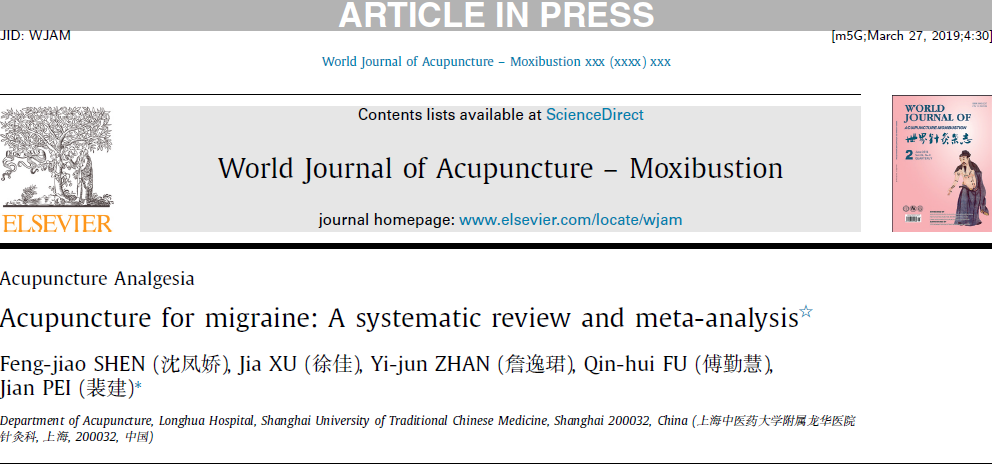 Ağustos 2018’e kadar 13 çalışma – toplam 1218 kişi dahil edilmiş
Bu meta-analizin sonuçları, akupunkturun migren ilacından daha etkili ve daha güvenli olduğunu göstermiştir.
Akupunktur bu tedaviyi almak isteyen hastalar için bir tedavi seçeneği olarak kabul edilebilir.
SHEN, F. J., Jia, X. U., ZHAN, Y. J., FU, Q. H., & Jian, P. E. I. (2019). Acupuncture for migraine: a systematic review and meta-analysis. World Journal of Acupuncture-Moxibustion.
İlaç tedavisi
Akut atak tedavisi
Basamaklı tedavi

Atağa uygun tedavi
https://www.noroloji.org.tr/TNDData/Uploads/files/335.pdf            Türk Nöroloji Derneği Tanı ve Tedavi Rehberi
Akut atak tedavisiBasamaklı tedavi
https://www.noroloji.org.tr/TNDData/Uploads/files/335.pdf            Türk Nöroloji Derneği Tanı ve Tedavi Rehberi
[Speaker Notes: “Basamaklı” tedavide, ilk tercih non-spesifik migren ilaclardır. Non-spesifik migren ilac
tedavisinden hasta fayda gormez ise spesifik migren ilaclarına (triptanlara veya
ergotamin ve turevlerine) gecilir.]
Akut atak tedavisiAtağa uygun tedavi
Hafif şiddetteki atak non-spesifik migren ilaçları

Orta ve şiddetli atak  triptanlar/ergotaminler

Bulantı / kusma  anti emetik
https://www.noroloji.org.tr/TNDData/Uploads/files/335.pdf            Türk Nöroloji Derneği Tanı ve Tedavi Rehberi
[Speaker Notes: Migren ataklarının şiddetine, süresine, sıklığına, semptomlara,eslik eden hastalıkların varlığına, daha önce kullanılan tedavilerin başarı durumuna ve hastanın tercihine göre uygulanacak tedaviye karar verilir.]
Akut atak tedavisiAtağa uygun tedavi
İlaç aşırı kullanım başağrısından kaçınmak için akut atak tedavisi için kullanılacak olan; 

basit analjezikler ayda 15 tabletten fazla

NSAİ ve ergotamin türevleri ayda 10 tabletten fazla

triptanlar ise ayda 9-10 tabletten fazla alınmamalı
https://www.noroloji.org.tr/TNDData/Uploads/files/335.pdf            Türk Nöroloji Derneği Tanı ve Tedavi Rehberi
Tedavi
A. Akut atak tedavisi


Basit ve kombine analjezikler, Non-steroidal anti-inflamatuvar ilaçlar

Migrene özgü ilaçlar (Triptanlar, Ergot türevleri)

Anti-emetikler

Opioidler

Nöroleptikler
https://www.noroloji.org.tr/TNDData/Uploads/files/335.pdf            Türk Nöroloji Derneği Tanı ve Tedavi Rehberi
Profilaktik tedavigereken durumlar
Ayda ≥2 atak, ayda 4 ya da daha çok ağrılı gün

Yaşam kalitesini bozan ataklar

Atak tedavisine rağmen günlük aktiviteleri engelleyen ataklar
https://www.noroloji.org.tr/TNDData/Uploads/files/335.pdf            Türk Nöroloji Derneği Tanı ve Tedavi Rehberi
[Speaker Notes: Günlük yaşam aktivitelerin ciddi boyutta olumsuz yönde etkileyerek yaşam kalitesini bozan ataklar]
Profilaktik tedavigereken durumlar
Atak ilaçlarına kontrendikasyon, ciddi yan etki ya da atak ilaçlarının aşırı kullanımında

Giderek sıklaşan ataklar ve ilaç aşırı kullanım baş ağrısı gelişme riskinde
https://www.noroloji.org.tr/TNDData/Uploads/files/335.pdf            Türk Nöroloji Derneği Tanı ve Tedavi Rehberi
Profilaktik tedavi
Amaç atakların sıklığında en az % 50 azalma sağlamak

Eşlik eden hastalıklar göz önüne alınmalı

İlac düzenli ve yeterli dozda kullanılmalı, düşük dozdan başlanıp, yan etki oluşturmayan etkin doza çıkılmalıdır
https://www.noroloji.org.tr/TNDData/Uploads/files/335.pdf            Türk Nöroloji Derneği Tanı ve Tedavi Rehberi
Profilaktik tedavi
Bir ilacın etkinliğiyle ilgili karar için yeterli süre en az 4 ay ve tedavi için süre en az 6 ay olarak kabul edilmektedir

Gebelik, aşırı ilaç kullanımı ve eşlik eden diğer hastalıkların varlığına dikkat edilmeli
https://www.noroloji.org.tr/TNDData/Uploads/files/335.pdf            Türk Nöroloji Derneği Tanı ve Tedavi Rehberi
Tedavi
B. Profilaktik tedavi

Beta-blokerler

Anti-depresanlar

Anti-epileptik ilaçlar

Kalsiyum kanal blokerleri

Serotonin Antagonistleri
https://www.noroloji.org.tr/TNDData/Uploads/files/335.pdf            Türk Nöroloji Derneği Tanı ve Tedavi Rehberi
Tedavi
C. Özel durumlarda tedavi

1. Gebeler ve emzirme:
İlac dışı tedaviler tercih edilir
Asetaminofen ve 2. trimesterde NSAI kullanılabilir
Triptan ve ergotamin türevleri kontraendikedir
Emzirme dönemindeki migren hastalarında emzirmeye 24 saat ara verilerek kullanılabilir
Profilaksi tedavisinde magnezyum ve metoprolol (B grubu) kullanılabilir
https://www.noroloji.org.tr/TNDData/Uploads/files/335.pdf            Türk Nöroloji Derneği Tanı ve Tedavi Rehberi
Tedavi
2. Çocuk ve Adolesan
İlaç dışı tedaviler:
Atak tedavisi:
>6 yaş:
İbuprofen 10 mg/kg, asetaminofen 15 mg/kg
>12 yaş: 
Ek olarak sumatriptan sprey 5-20 mg
Profilaktik tedavi: 
Flunarizin 10 mg ve Propranolol 40-80 mg
Bulantı ve kusması olanlara Domperidon eklenebilir
https://www.noroloji.org.tr/TNDData/Uploads/files/335.pdf            Türk Nöroloji Derneği Tanı ve Tedavi Rehberi
Tedavi
3. Menstrual Migren
Akut:
Triptan, ergotamin ve NSAI kullanılır
Profilaksi:
Non-hormonal kısa sureli (perimenstrual donemde)
profilaksi tedavisi
NSAI: Naproksen 550-1100 mg, mefenamik asit 500-2000 mg
Triptanlar (uzun etkililer): frovatriptan 2,5-5 mg, naratriptan 2,5-5 mg
Hormonal kısa sureli profilaksi tedavisi
Transdermal estradiol (2,4,6 mg flaster)
https://www.noroloji.org.tr/TNDData/Uploads/files/335.pdf            Türk Nöroloji Derneği Tanı ve Tedavi Rehberi
Tedavi
4. Status Migren

72 saatten daha fazla suren ataklar status migren olarak kabul edilir
Proklorperazin 5-10 mg veya metoklopramid 10 mg
IV DHE(dihidroergotamin) 0.5-1 mg 
1/2 saat sonra başağrısı devam ediyorsa IV DHE 0,5 mg ilave edilir
https://www.noroloji.org.tr/TNDData/Uploads/files/335.pdf            Türk Nöroloji Derneği Tanı ve Tedavi Rehberi
[Speaker Notes: Sıvı ve elektrolit replasmanı (gerekli ise), ilac detoksifikasyonu, ağrının kontrolu icin İV farmakoterapi ve birlikte migren profilaksisinin baslanması (gerekli ise) tedavinin temel ilkeleridir.]
Tedavi
Ek olarak 
deksametazon 4 mg IV
diazepam 5-10 mg IV verilebilir

Alternatif olarak
ketorolak 30-60 mg IV
opioidler 
klorpromazin 0.1 mg/kg IV ya da IM uygulanabilir
https://www.noroloji.org.tr/TNDData/Uploads/files/335.pdf            Türk Nöroloji Derneği Tanı ve Tedavi Rehberi
Tedavi
Üç ana tedavi yaklaşımı mevcuttur:
 tetikleyiciden uzak durulması, akut belirtilerin kontrol altına alınması ve farmakolojik açıdan önleme*

İlaçların sık kullanılması,  aşırı ilaç kullanımına bağlı baş ağrısına yol açar.

Bu durum triptanlar,ergotaminler ve ağrı kesiciler, özellikle de narkotik analjezikler ile meydana gelir**
*Bartleson JD, Cutrer FM (May 2010). "Migraine update. Diagnosis and treatment". Minn Med. 93 (5), s. 36–41
**Headache Classification Subcommittee of the International Headache Society (2004). "The International Classification of Headache Disorders: 2nd edition". Cephalalgia. 24 (Suppl 1), s. 9–160.
[Speaker Notes: İlaçların sık kullanılması, baş ağrılarının daha da şiddetlendiği ve daha sık görüldüğü aşırı ilaç kullanımına bağlı baş ağrısına yol açar.]
Tedavi
Ağrı Kesiciler
Hafif/orta şiddette belirtilere sahip kişiler için;
NSAİİ gibi basit ağrı kesiciler ya da asetaminofen, asetilsalisilik asit ve kafein kombinasyonu*

Kişilerin neredeyse yarısında ibuprofenin ağrıyı etkili bir şekilde giderdiği bulunmuştur**

Diklofenakın da etkili olduğu ortaya konulmuştur***
*Gilmore, B (1 Şubat 2011). "Treatment of acute migraine headache". American family physician. 83 (3), s. 271–80.
**Rabbie R, Derry S, Moore RA, McQuay HJ (2010). Moore, Maura (Ed.). "Ibuprofen with or without an antiemetic for acute migraine headaches in adults". Cochrane Database Syst Rev. 10 (10), s. CD008039.
***Derry S, Rabbie R, Moore RA (2012). "Diclofenac with or without an antiemetic for acute migraine headaches in adults". Cochrane Database Syst Rev. Cilt 2 s. CD008783
[Speaker Notes: Hafif/orta şiddette belirtilere sahip kişiler için tavsiye edilen başlangıç tedavisi NSAİİ gibi basit ağrı kesiciler ya da asetaminofen, asetilsalisilik asit ve kafein kombinasyonudur*]
Tedavi
Aspirin orta şiddette-şiddetli migren ağrılarını giderebilir ve etkisi sumatriptan ile benzerdir.*

Asetaminofen tek başına ya da metoklopramid ile birlikte kullanılan diğer bir etkili tedavidir ve istenmeyen etki riski düşüktür**
*Kirthi V, Derry S, Moore RA, McQuay HJ (2010). Moore, Maura (Ed.). "Aspirin with or without an antiemetic for acute migraine headaches in adults". Cochrane Database Syst Rev. 4 (4), s. CD008041.
**Derry S, Moore RA, McQuay HJ (2010). Moore, Maura (Ed.). "Paracetamol (acetaminophen) with or without an antiemetic for acute migraine headaches in adults". Cochrane Database Syst Rev. 11 (11), s. CD008040.
[Speaker Notes: Asetaminofen ve metoklopramid hamileliğin üçüncü trimesterine kadar NSAİİ'ler gibi güvenli kabul edilmektedir.]
Tedavi
Triptanlar

Sumatriptan gibi triptanlar, kişilerin neredeyse %75'inde hem ağrı hem de bulantı için etkilidir*
Orta şiddette-şiddetli ağrısı olanlar ya da 
hafif belirtileri olup basit ağrı kesicilere yanıt vermeyen kişiler için ilk olarak tavsiye edilen tedavilerdir
Çoğu yan etki hafiftir (cildin kızarması gibi); 
ancak nadir miyokard iskemisi vakaları meydana gelmiştir ve kalp damar hastalığı olan kişilere tavsiye edilmez**
*Johnston MM, Rapoport AM (August 2010). "Triptans for the management of migraine". Drugs. 70 (12), s. 1505–18.
**Gilmore, B (1 Şubat 2011). "Treatment of acute migraine headache". American family physician. 83 (3), s. 271–80.
Tedavi
Ergotaminler

Ergotamin ve dihidroergotamin migren için halen reçete edilen eski ilaçlardır, dihidroergotamin burun spreyi ve enjeksiyonluk çözelti şeklinde formları vardır*

Status migrenozus gibi kişiyi güçten düşüren durumlarda en etkili tedavi seçeneği gibi görünürler**
*Bartleson JD, Cutrer FM (May 2010). "Migraine update. Diagnosis and treatment". Minn Med. 93 (5), s. 36–41.
**Morren, JA (2010 Dec). "Where is dihydroergotamine mesylate in the changing landscape of migraine therapy?". Expert opinion on pharmacotherapy. 11 (18), s. 3085–93
Migren Sevk Ölçütleri
Akut tedaviye yanıt alınamaması 
Profilaktik tedaviye rağmen atakların tekrarlaması 
Ani başlayan ve ilerleme gösteren ya da  karakter değiştiren ağrı
Her zamankinden farklı veya çok şiddetli ağrı 
Sistemik hastalıklarla birlikte görülmesi 
Ense sertliği, ateş, konvülziyon vb. eşlik etmesi menenjit ? SAK?
Öksürük ve ıkınmayla artan ağrıKİBAS?
50 yaş üstü ortayan çıkan ağrı
Tablo 1. Non-spesifik ilaçların (analjezik, NSAİ ve kombine analjezik) doz, yan etki vekontrendikasyonları
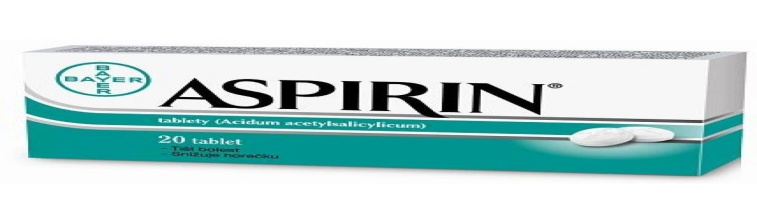 https://www.noroloji.org.tr/TNDData/Uploads/files/335.pdf            Türk Nöroloji Derneği Tanı ve Tedavi Rehberi
Tablo 2. Triptanların doz, yan etki ve kontrendikasyonları
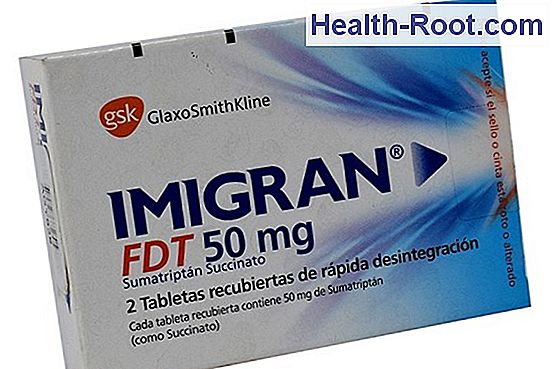 https://www.noroloji.org.tr/TNDData/Uploads/files/335.pdf            Türk Nöroloji Derneği Tanı ve Tedavi Rehberi
Tablo 3. Ergotamin ve türevlerinin doz, yan etki ve kontrendikasyonları
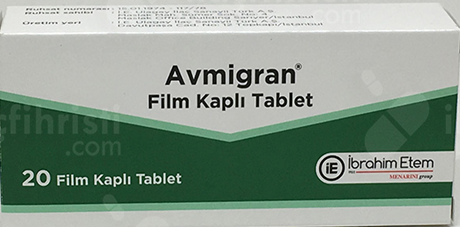 https://www.noroloji.org.tr/TNDData/Uploads/files/335.pdf            Türk Nöroloji Derneği Tanı ve Tedavi Rehberi
Tablo 4. Anti-emetik ilaçların doz, yan etki ve kontrendikasyonları
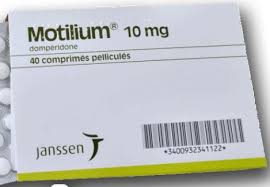 https://www.noroloji.org.tr/TNDData/Uploads/files/335.pdf            Türk Nöroloji Derneği Tanı ve Tedavi Rehberi
Tablo 5. Nöroleptiklerin doz, yan etki ve kontrendikasyonları
https://www.noroloji.org.tr/TNDData/Uploads/files/335.pdf            Türk Nöroloji Derneği Tanı ve Tedavi Rehberi
Tablo 6. Opioidlerin doz, yan etki ve kontrendikasyonları
https://www.noroloji.org.tr/TNDData/Uploads/files/335.pdf            Türk Nöroloji Derneği Tanı ve Tedavi Rehberi
Tablo 7. Beta-blokerler ilaçların doz, yan etki ve kontrendikasyonları
https://www.noroloji.org.tr/TNDData/Uploads/files/335.pdf            Türk Nöroloji Derneği Tanı ve Tedavi Rehberi
Tablo 8. Antidepresan ilaçların doz, yan etki ve kontrendikasyonları
https://www.noroloji.org.tr/TNDData/Uploads/files/335.pdf            Türk Nöroloji Derneği Tanı ve Tedavi Rehberi
Tablo 9. Antiepileptiklerin doz, yan etki ve kontrendikasyonları
https://www.noroloji.org.tr/TNDData/Uploads/files/335.pdf            Türk Nöroloji Derneği Tanı ve Tedavi Rehberi
Tablo 10. Kalsiyum kanal blokerlerin doz, yan etki ve kontrendikasyonları
https://www.noroloji.org.tr/TNDData/Uploads/files/335.pdf            Türk Nöroloji Derneği Tanı ve Tedavi Rehberi
Vaka-1
25 Y K

10 yıldır 

Haftada 1-2 kez , 8-10 saat süren 

Başın sağ veya sol yarısında olan 

Zonklayıcı baş ağrısı
[Speaker Notes: Yirmi beş yaşındaki kadın hasta, 10 yıldır haftada 1-2 kez ortaya çıkan, 8-10 saat süren ve başın sağ veya sol yarısında olan, zonklayıcı baş ağrısı yakınmasıyla başvuruyor. Öyküsünden yakınmasının genelde öğleden sonra başladığı, parlak ışık veya sıkıntı ile tetiklendiği, karanlık odada uyumakla geçtiği ve şiddetli olduğunda bulantı ve kusmanın eşlik ettiği öğreniliyor.Fizik muayenesi normal bulunan hasta için en olası tanı aşağıdakilerden hangisidir?
A) Temporal arteritB) Küme baş ağrısıC) Aurasız migrenD) Gerilim tipi baş ağrısıE) Retinal migren]
Genelde öğleden sonra

Parlak ışık ve sıkıntı ile tetikleniyor

Karanlık odada uyumakla geçiyor

Şiddetli olduğunda bulantı-kusma eşlik ediyor
[Speaker Notes: Yirmi beş yaşındaki kadın hasta, 10 yıldır haftada 1-2 kez ortaya çıkan, 8-10 saat süren ve başın sağ veya sol yarısında olan, zonklayıcı baş ağrısı yakınmasıyla başvuruyor. Öyküsünden yakınmasının genelde öğleden sonra başladığı, parlak ışık veya sıkıntı ile tetiklendiği, karanlık odada uyumakla geçtiği ve şiddetli olduğunda bulantı ve kusmanın eşlik ettiği öğreniliyor.Fizik muayenesi normal bulunan hasta için en olası tanı aşağıdakilerden hangisidir?
A) Temporal arteritB) Küme baş ağrısıC) Aurasız migrenD) Gerilim tipi baş ağrısıE) Retinal migren]
Fizik Muayenesi normal olan hastada en olası tanınız nedir?

	A) Temporal arterit
	B) Küme baş ağrısı
	C) Aurasız migren
	D) Gerilim tipi baş ağrısı
	E) Retinal migren
Cevap:Aurasız Migren

En sık görülen migren

Genellikle periorbital,bilateral ve zonklayıcı karakterde

Prodrom bulguları ve aura yoktur

Kusma baş ağrısını sonlandırabilir.
Vaka-2
48 Y K

10 yıl önce epizodik migren tanısı almış

Profilaksi için topiramat kullanıyor 

Akut tedavi için NSAID ve oral triptan kullanıyor
National İnstitute for  Health and Care Excellence – Headaches Clinical case scenairous for group discussion Support for education and learning 2nd Edition – January 2016
60 dk önce başlayan şiddetli auralı migreni mevcut

50 dk önce oral triptan ve NSAİD aldı fakat yanıt vermemiş

Oral tedavi aldıktan sonra 6 kez kusmuş
National İnstitute for  Health and Care Excellence – Headaches Clinical case scenairous for group discussion Support for education and learning 2nd Edition – January 2016
Şimdi başka hangi akut migren tedavisi önerilebilir?
National İnstitute for  Health and Care Excellence – Headaches Clinical case scenairous for group discussion Support for education and learning 2nd Edition – January 2016
Migrenin akut tedavisi için oral preparatların etkisiz
kaldığı veya tolerans göstermediği kişiler için:

oral olmayan bir metoklopramid veya proklorperazin preparatı önerilebilir
ve eğer denenmemişse oral olmayan bir NSAID veya triptan eklemek düşünülebilir.
Vaka-3
28  Yaş, Kadın

6 ay önce auralı migren tanısı almış

Ortalama haftada 1 kez migren atağı geçiriyor

Triptan,NSAİD ve anti-emetik kullanıyor
National İnstitute for  Health and Care Excellence – Headaches Clinical case scenairous for group discussion Support for education and learning 2nd Edition – January 2016
Başka herhangi bir ilaç kullanmıyor

Kontrasepsiyon yöntemlerinden kombine oral kontraseptif ilaçları alıp almadığını sorguluyoruz?

Neden????
National İnstitute for  Health and Care Excellence – Headaches Clinical case scenairous for group discussion Support for education and learning 2nd Edition – January 2016
Auralı migren hastalarında iskemik inme riski artmıştır

Bu risk, kombine hormonal kontrasepsiyon kullanan kadınlarda daha da artar
Kaynaklar
Miller, Neil (2005). Walsh and Hoyt's clinical neuro-ophthalmology (6th ed bas.). Philadelphia, Pa.: Lippincott Williams & Wilkins. s. 1275. 
Borsook, David (2012). The migraine brain : imaging, structure, and function. New York: Oxford University Press. ss. 3–11
Headache Classification Subcommittee of the International Headache Society. The International Classification of Headache Disorders: 2nd edition. Cephalalgia. 2004;24(Suppl 1):9–160
Lipton RB, Stewart WF, Diamond S, et al. Prevalence and burden of migraine in the United States: data from the American Migraine Study II. Headache 2001; 41:646.
Canan YÜCESAN Nöroloji ABD,Ankara Üniversitesi Tıp Fakültesi, ANKARA Turkiye Klinikleri J Neurol-Special Topics. 2008;1(1):10-21 Article Language: TR
Merikangas KR, Risch NJ, Merikangas JR, et al. Migraine and depression: association and familial transmission. J Psychiatr Res 1988; 22:119.
Honkasalo ML, Kaprio J, Winter T, et al. Migraine and concomitant symptoms among 8167 adult twin pairs. Headache 1995; 35:70.
Bartleson JD, Cutrer FM (May 2010). "Migraine update. Diagnosis and treatment". Minn Med. 93 (5), s. 36–41.
Hadjikhani N, Sanchez Del Rio M, Wu O, et al. Mechanisms of migraine aura revealed by functional MRI in human visual cortex. Proc Natl Acad Sci U S A 2001; 98:4687
Olesen, J (2009 Jul). "Origin of pain in migraine: evidence for peripheral sensitiyation". Lancet neurology. 8 (7), s. 679–90. 
Akerman, S (20 Eylül 2011). "Diencephalic and brainstem mechanisms in migraine". Nature reviews. Neuroscience. 12 (10), s. 570–84
Charles, A. (2018). The pathophysiology of migraine: implications for clinical Lancet Neurol 2018;17 (2), 174–182. DOI: 10.1016 / s1474-4422 (17) 30.435-0 
The International Classification of Headache Disorders, 3rd edition beta version,is published in Cephalalgia 2013; 33: 629-808
Rae-Grant, [edited by] D. Joanne Lynn, Herbert B. Newton, Alexander D. (2004). The 5-minute neurology consult. Philadelphia: Lippincott Williams & Wilkins. s. 26.
Aminoff, Roger P. Simon, David A. Greenberg, Michael J. (2009). Clinical neurology (7th ed. bas.). New York, N.Y: Lange Medical Books/McGraw-Hill. ss. 85–88
Tintinalli, Judith E. (2010). Emergency Medicine: A Comprehensive Study Guide (Emergency Medicine (Tintinalli)). New York: McGraw-Hill Companies. ss. 1116–1117
Giffin, Nicola J., et al. "The migraine postdrome: an electronic diary study." Neurology 87.3 (2016): 309-313.
https://www.noroloji.org.tr/TNDData/Uploads/files/335.pdf            Türk Nöroloji Derneği Tanı ve Tedavi Rehberi 
National İnstitute for  Health and Care Excellence – Headaches Clinical case scenairous for group discussion Support for education and learning 2nd Edition – January 2016